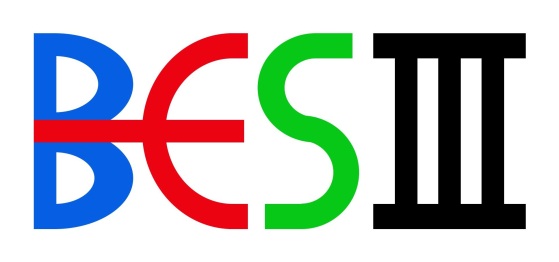 Study of MRPC simulation performance at BESIII
Fenfen An
anff@ihep.ac.cn
Institute of High Energy Physics, Beijing

2016.02.24
RPC2016@Ghent
Introduction
Introduction
2
Introduction
BESIII Collaboration
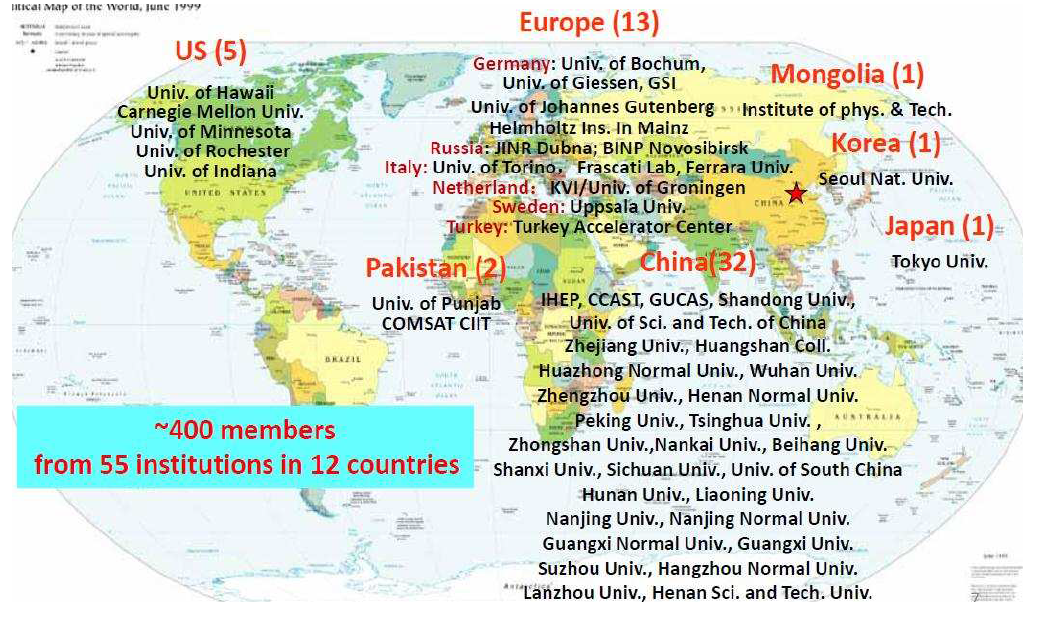 3
Introduction
BESIII Detector
BESIII is designed cylindrically symmetric around the interaction point, covering 93% of the solid angle









TOF endcap locates between MDC and EMC.  It’s upgraded with MRPC, replacing the old scintillator
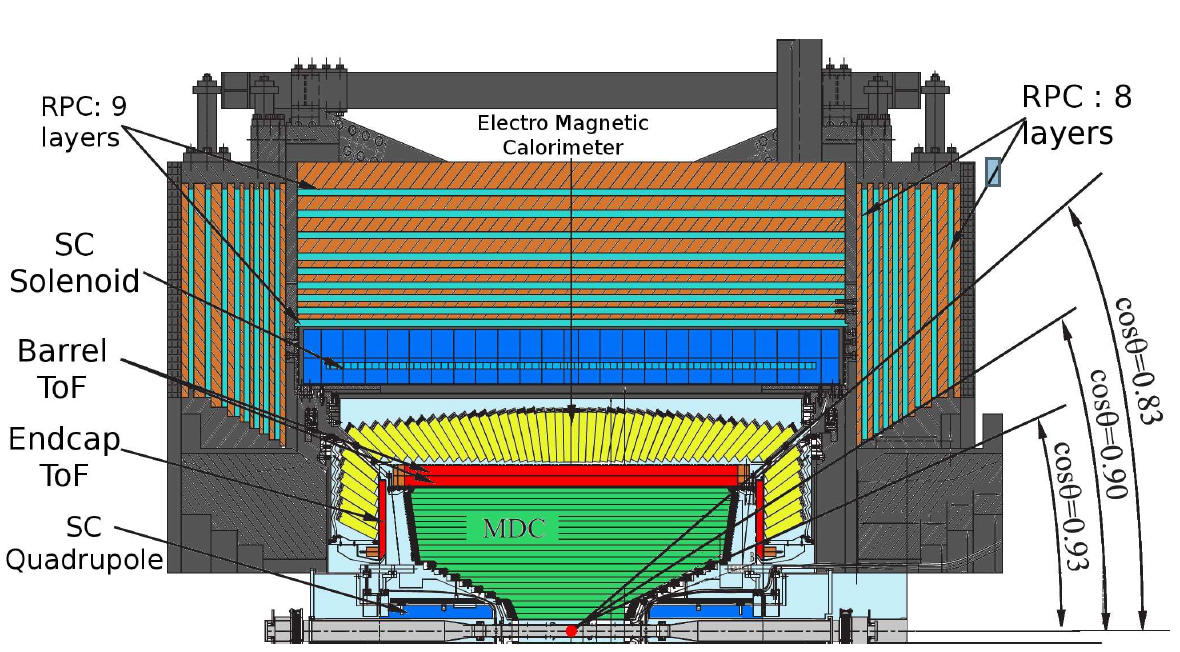 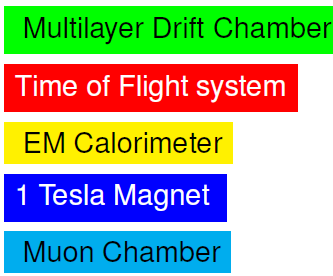 4
Introduction
TOF Endcap Upgrade
simulation software development and performance study based on test data
Tune MC to real data. Guide physics analysis
2015 before
2015.01
2016.02
hardware
simulation
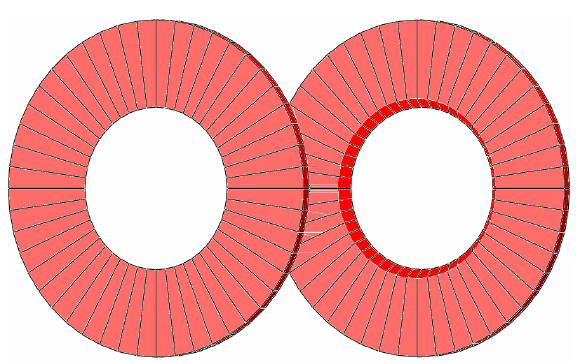 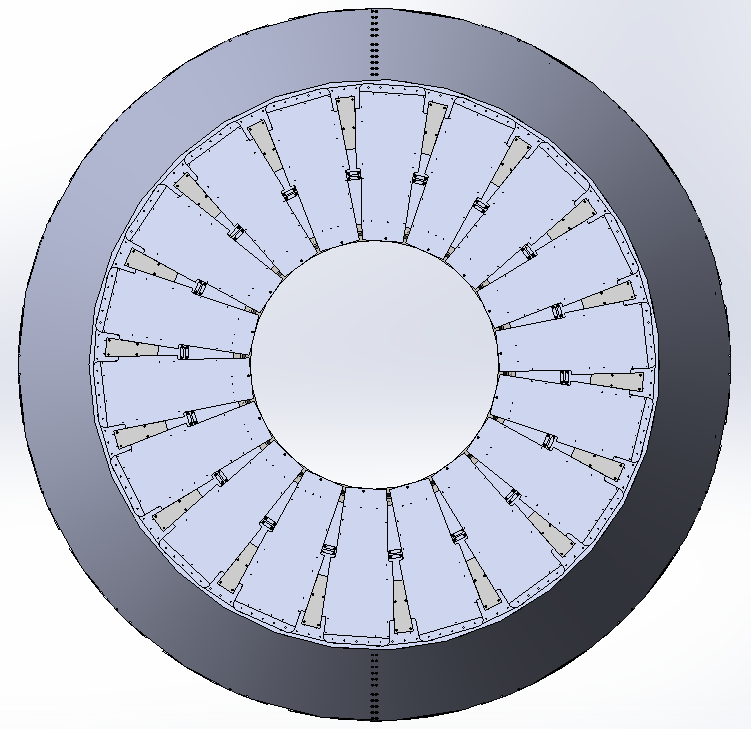 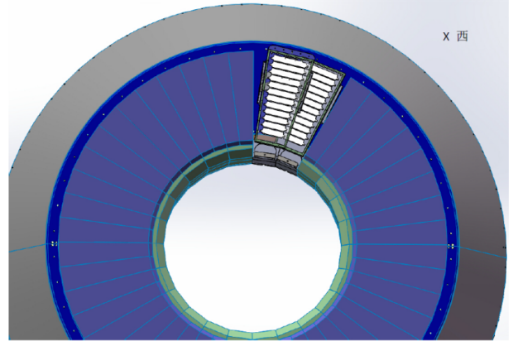 5
Simulation Method
MRPC Detector
Each MRPC module consists of 12 gas gaps (0.22 mm) separated by glass plates (0.4mm)

Signal charge is induced in the readout strips inset in the PCB boards, and is read out on both sides

Working gas: 90% C2F4H2 (R134a), 5% SF6, 5% iso-butane
6
Simulation Method
Detector Construction
Placed in an 25 mm thick aluminum frame with FEE boxes
Bare chamber built of layers of materials
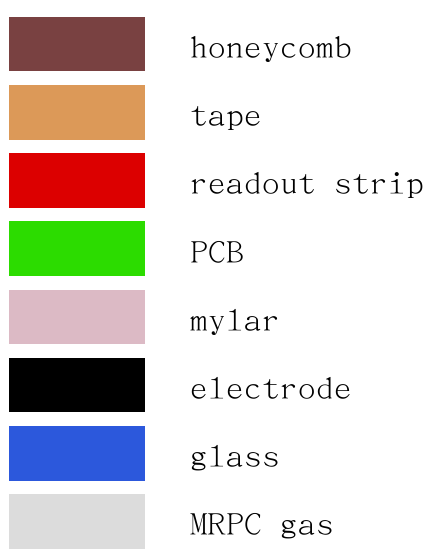 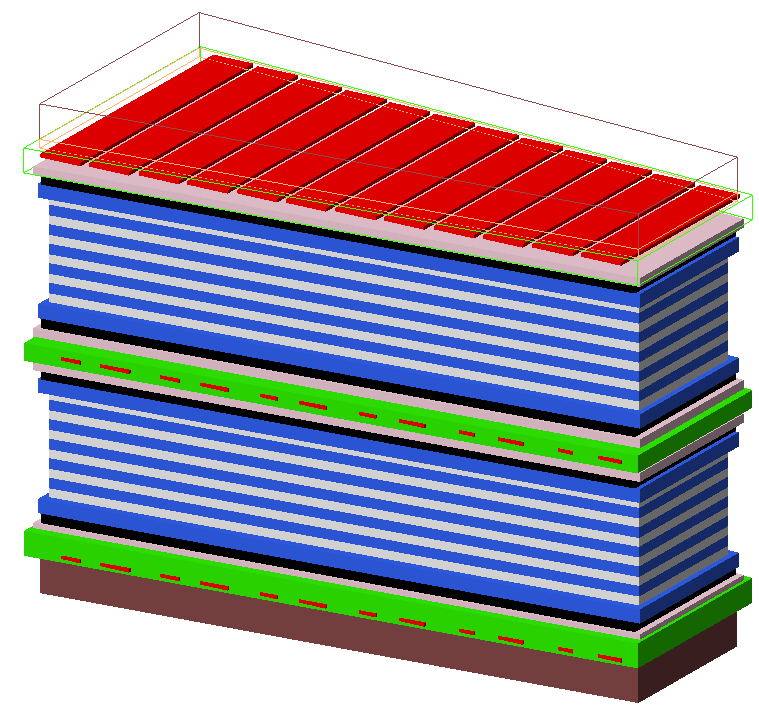 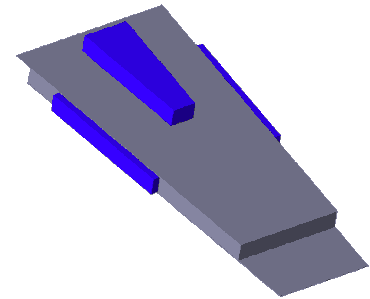 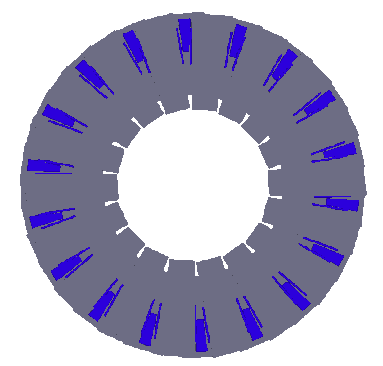 Use Geant4 !!!
Two layers face-to-face in one endcap to overcome dead areas at the borders
7
Simulation Method
Primary ionization
A average of ~3 clusters in one gap
A primary cluster ~3.6 electron-ion pairs
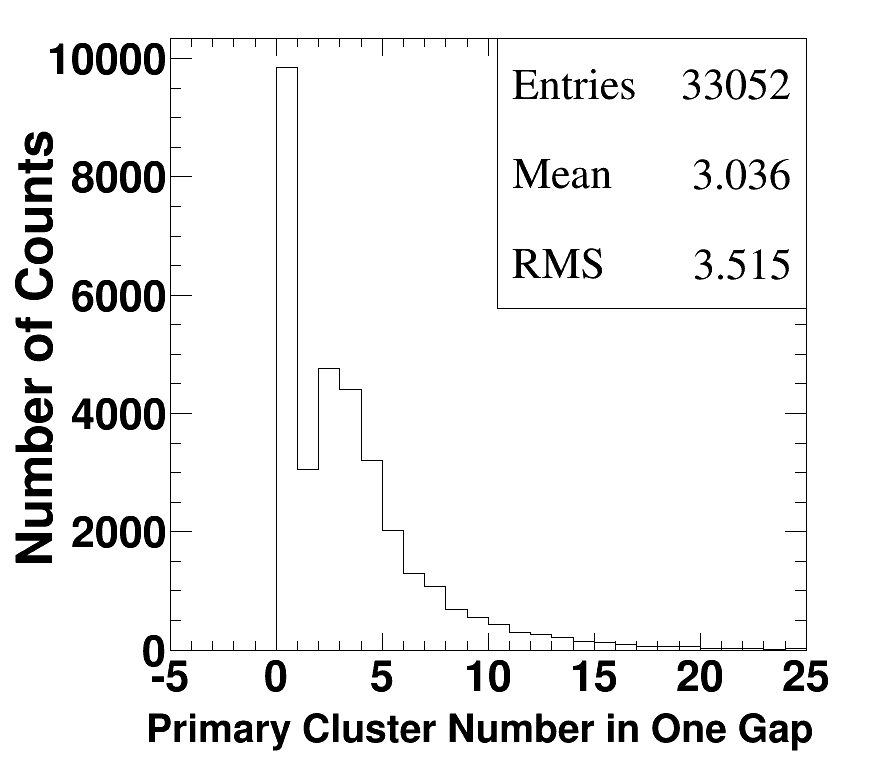 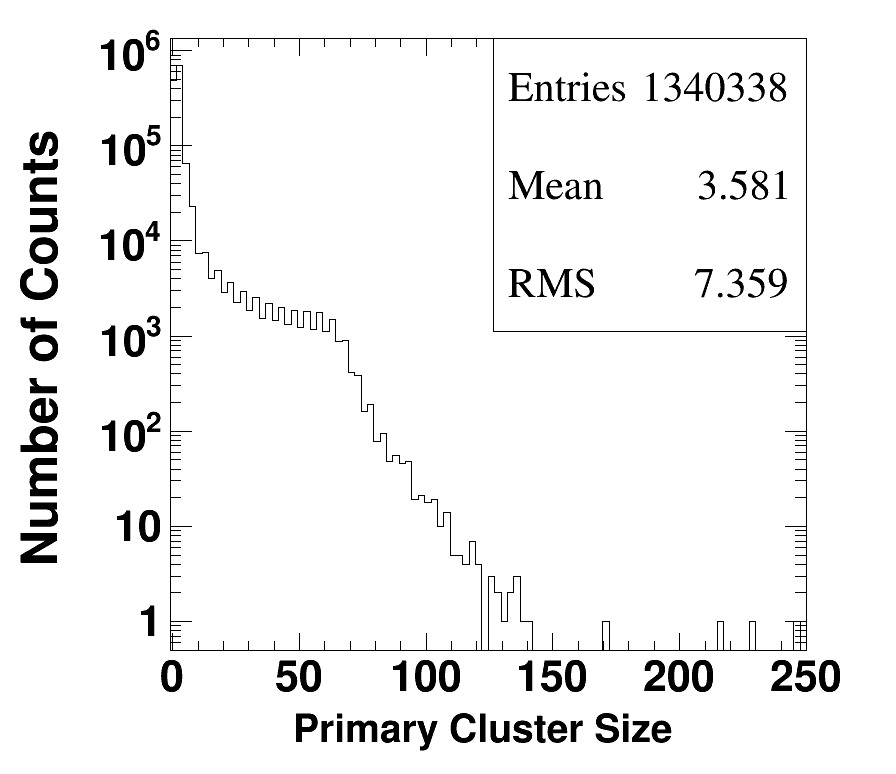 8
Simulation Method
Electron Multiplication
Simulation results from MAGBOLTZ for our working gas under standard temperature and pressure
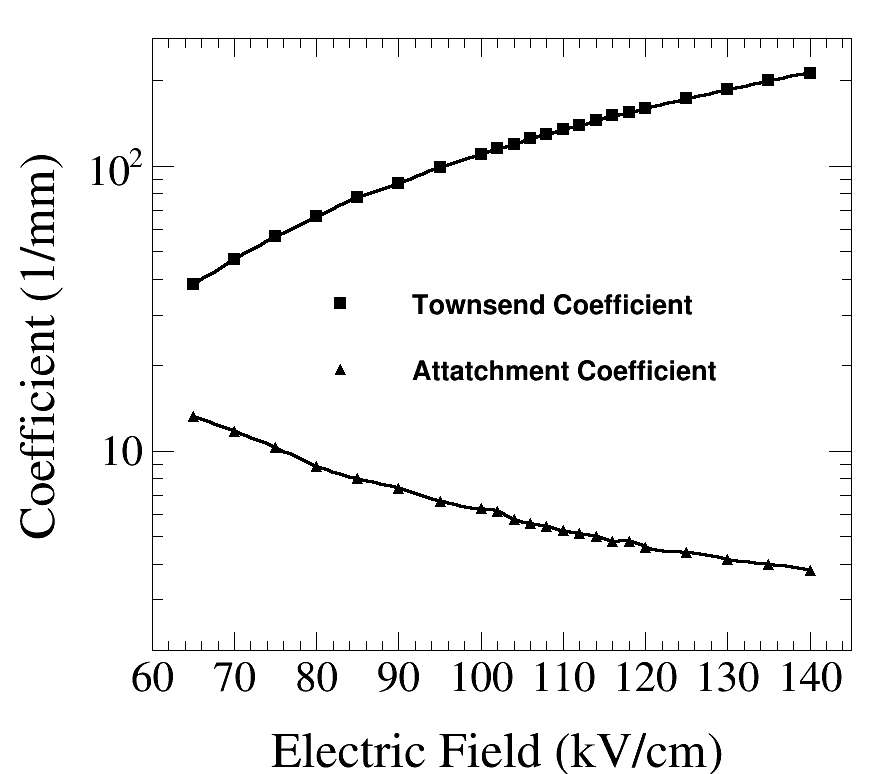 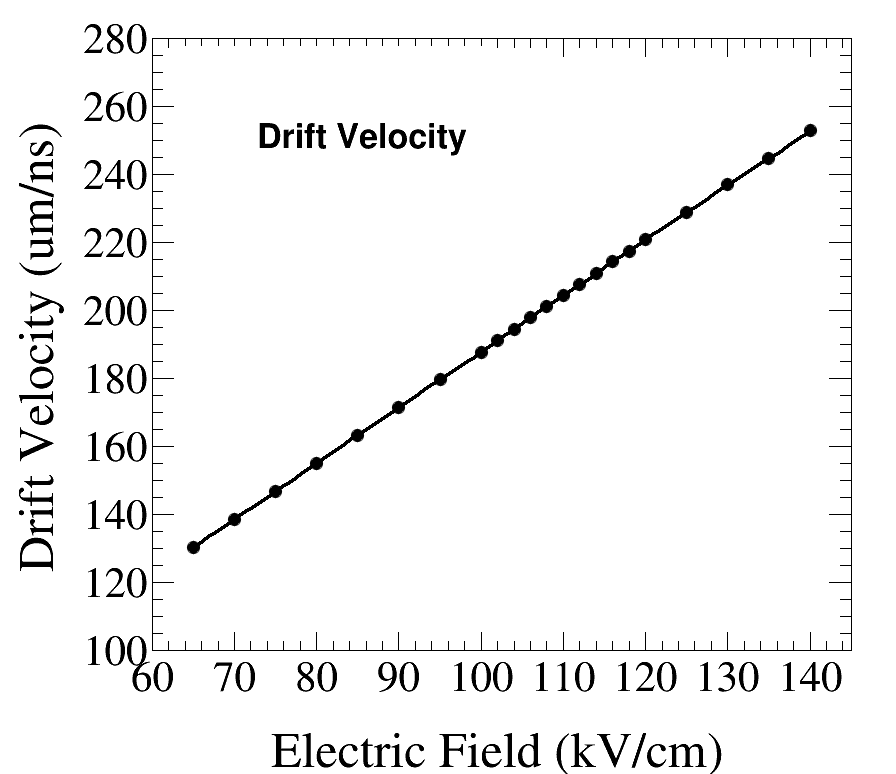 9
Simulation Method
Electron Multiplication
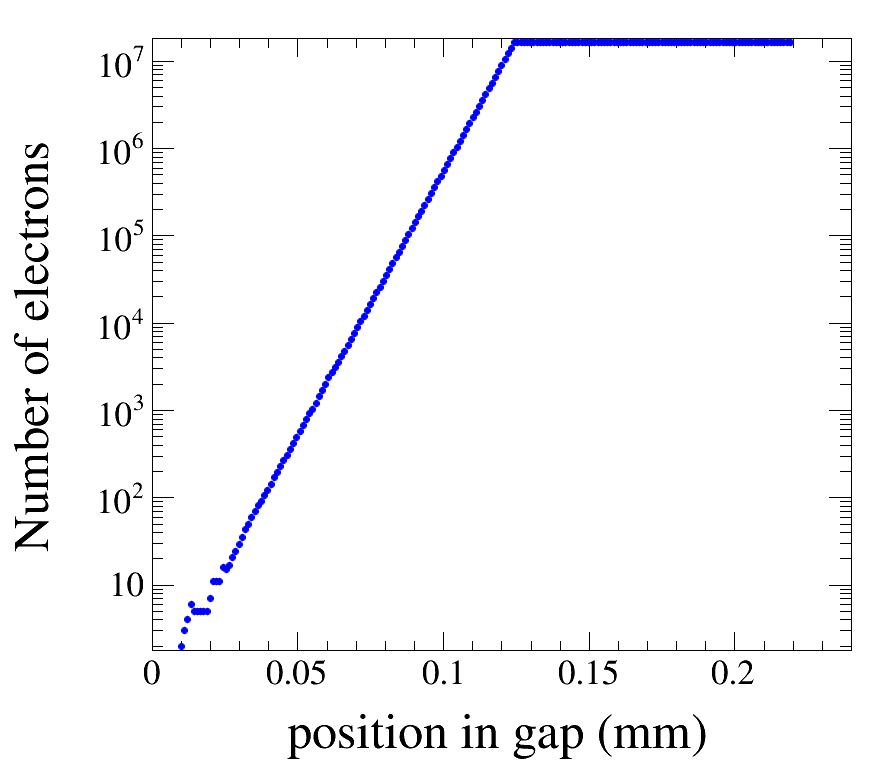 10
Simulation Method
Charge Induction
Signal current is induced on the strips by the electron movement in the electric field, which can be calculated by Ramo’s theorem 
       [S. Ramo, Proceedings if IRE 27 (1939)]
Charge spectra in different electric fields
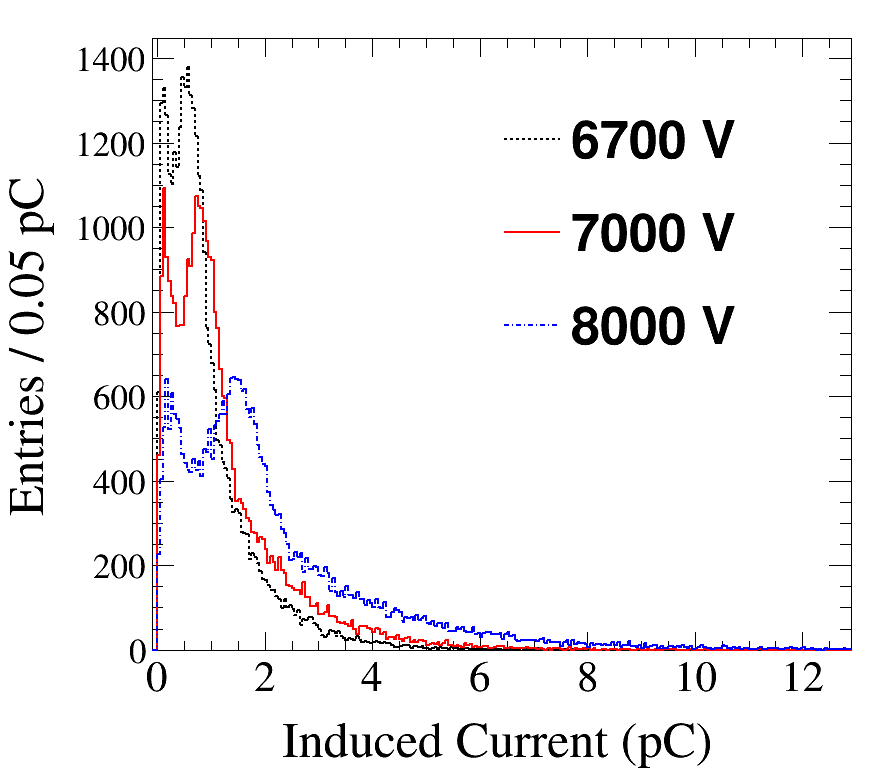 The left peak is caused by hits at the chamber borders or under the strip intervals

7000 V HV is applied by the BESIII experiment, resulting in a signal peak around 1 pC
11
Simulation Method
Charge-Time Conversion
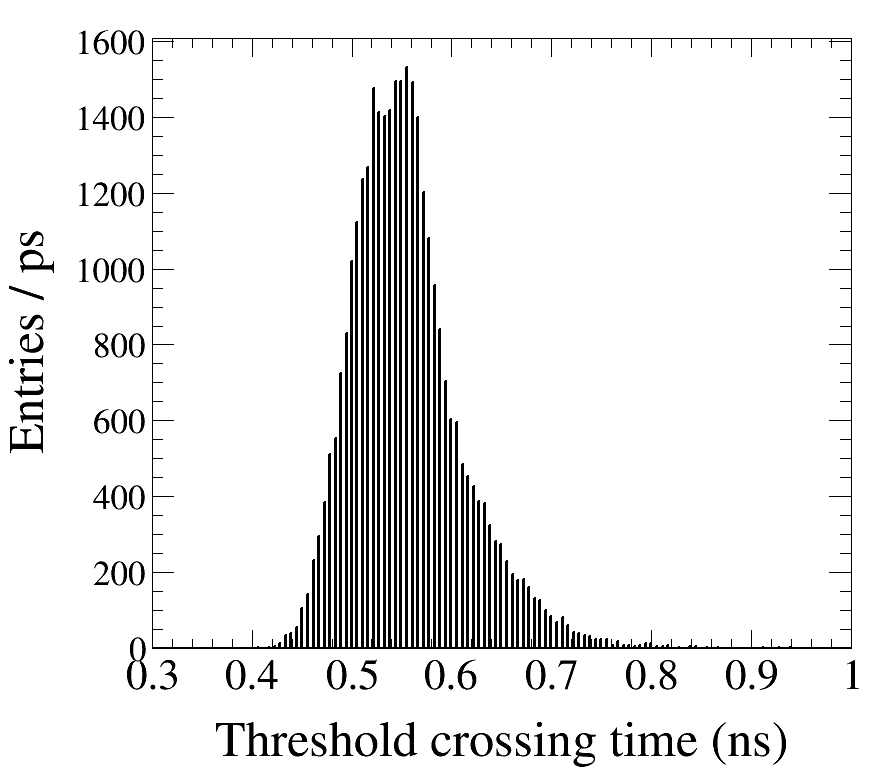 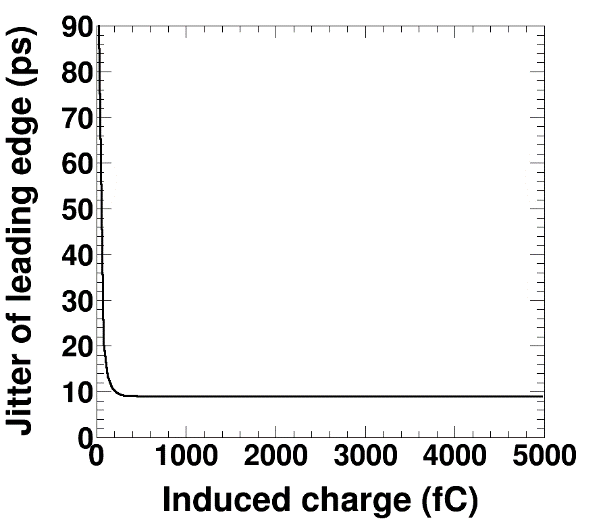 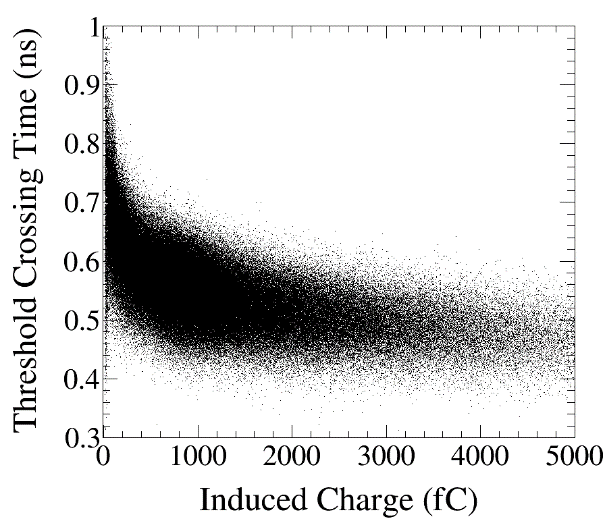 12
Simulation Method
Charge-Time Conversion
Time over threshold TOT: converted from the charge spectrum
Charge to TOT conversion
TOT projection
TOT jitter vs Charge
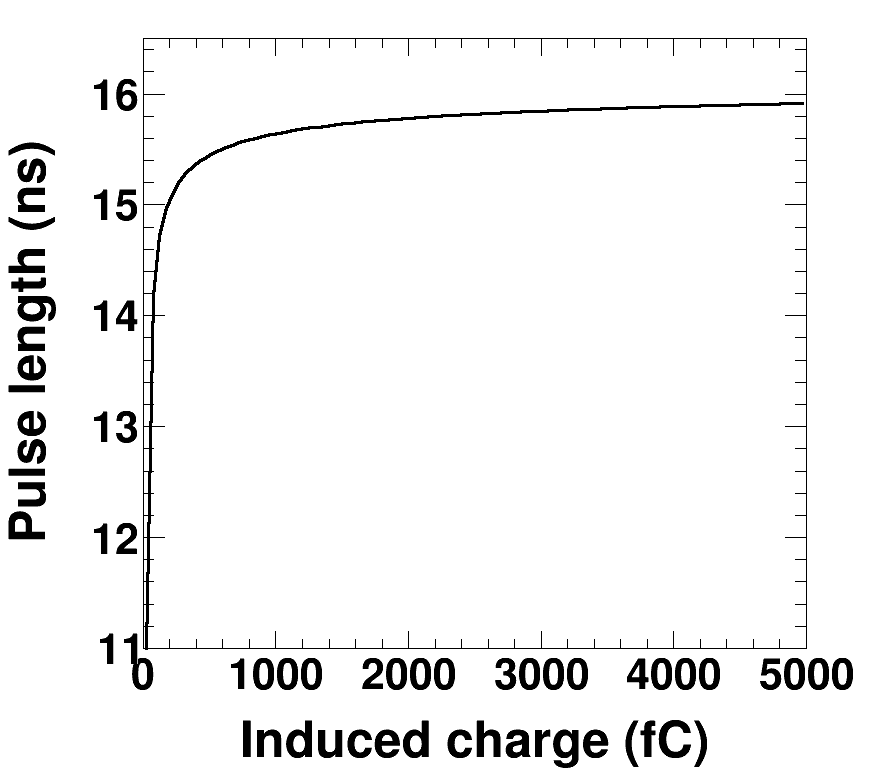 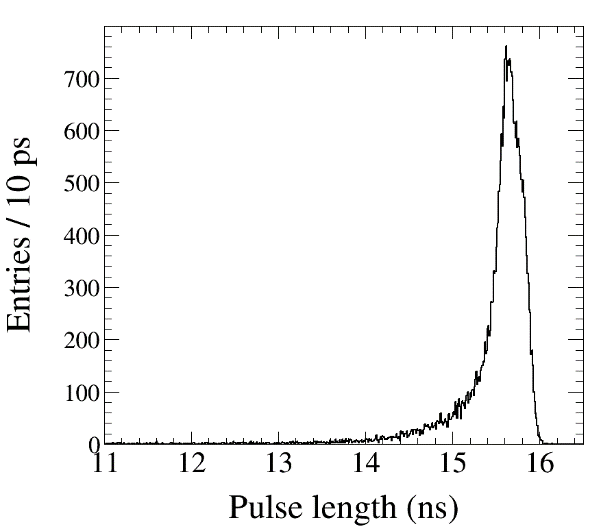 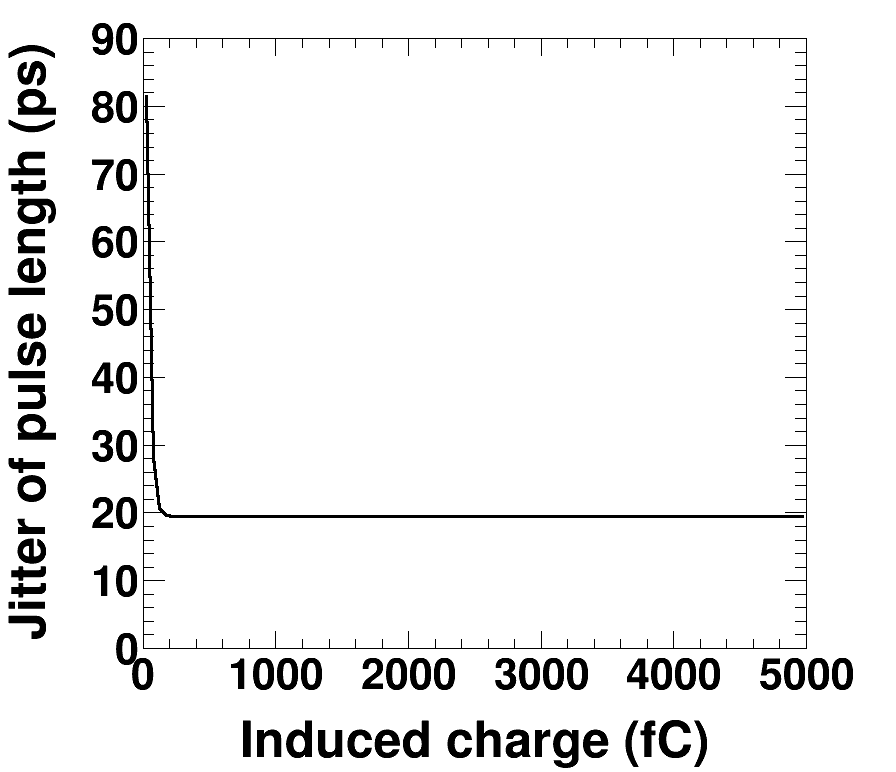 13
Performance Study
Performance Study
Two testing modules are installed, replacing the old scintillator
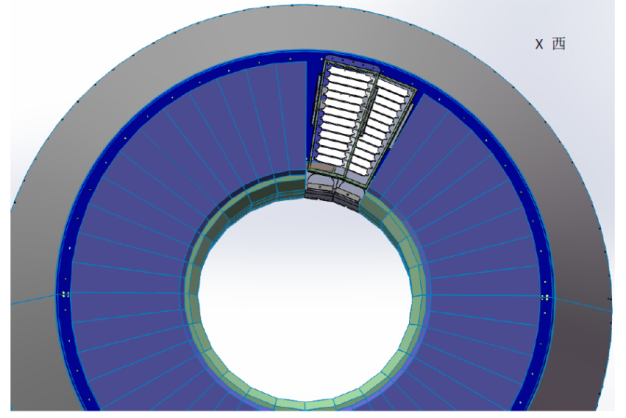 14
Performance Study
Time Reconstruction
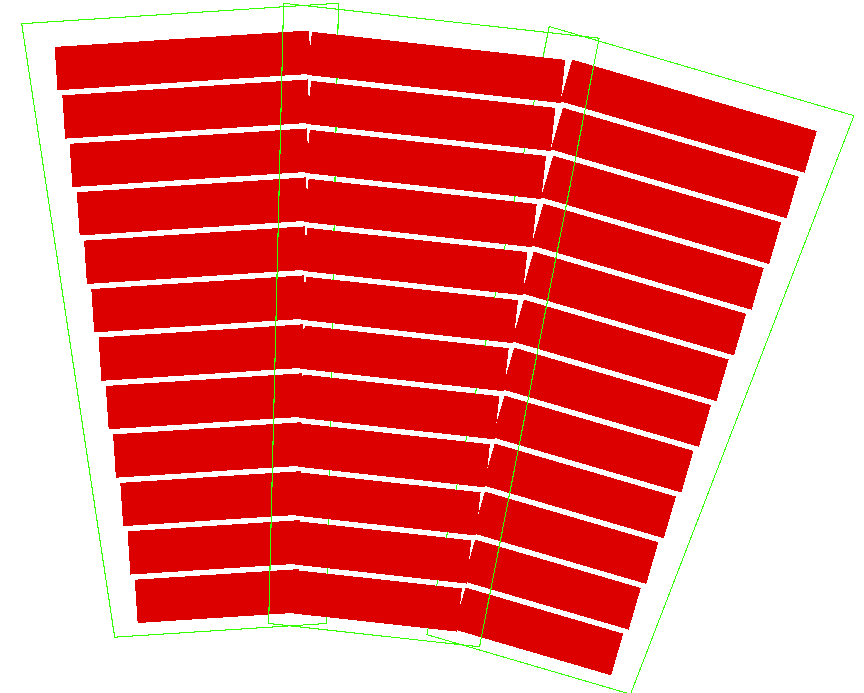 15
Performance Study
Time Resolution
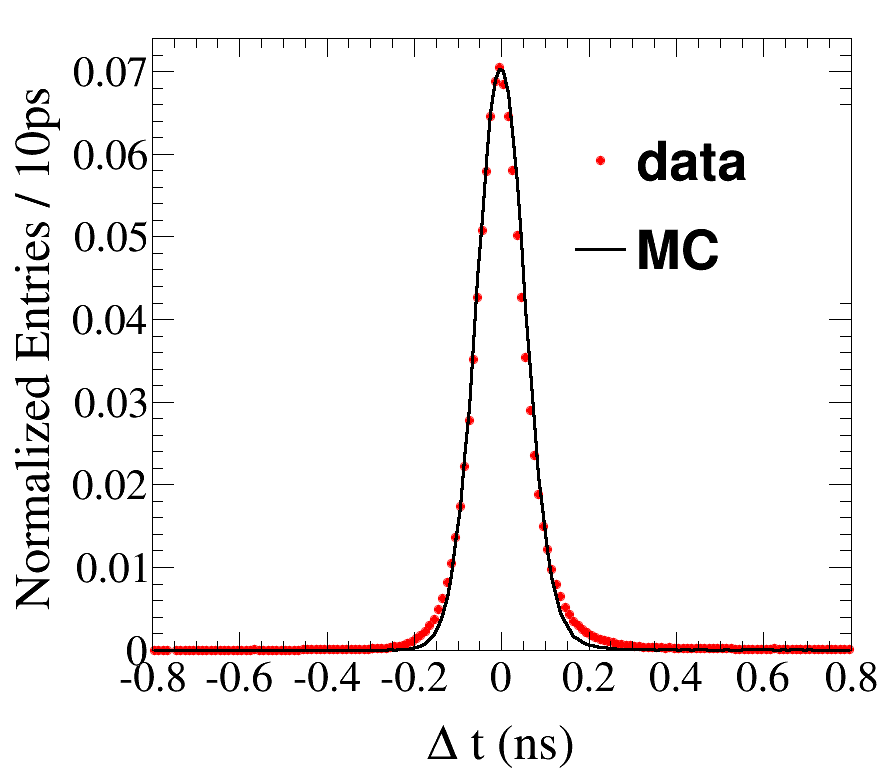 Time resolution ~ threshold
Time resolution ~ HV
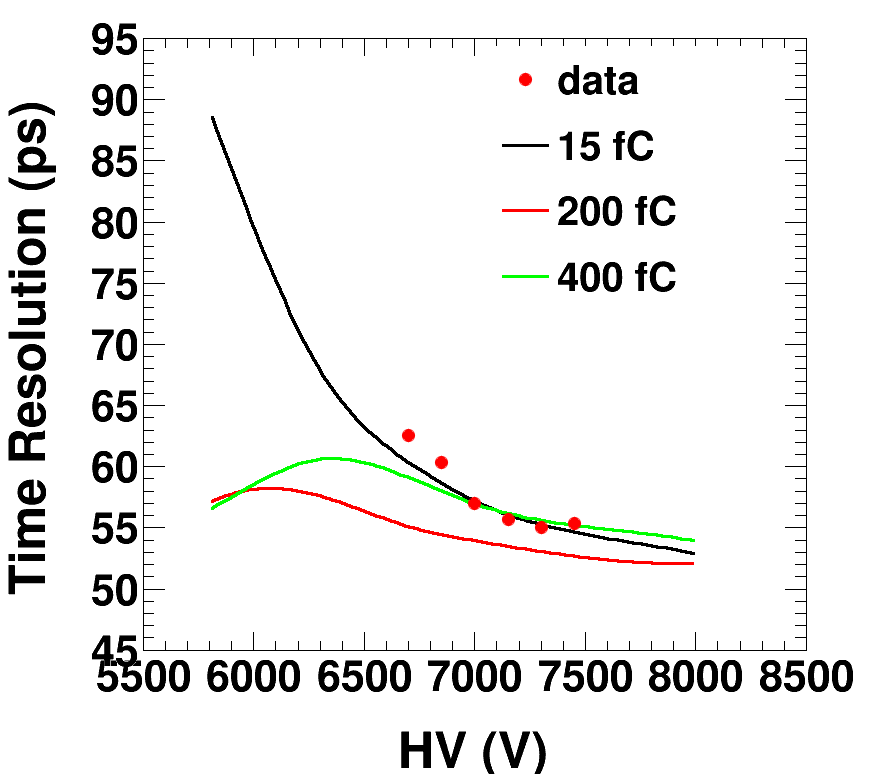 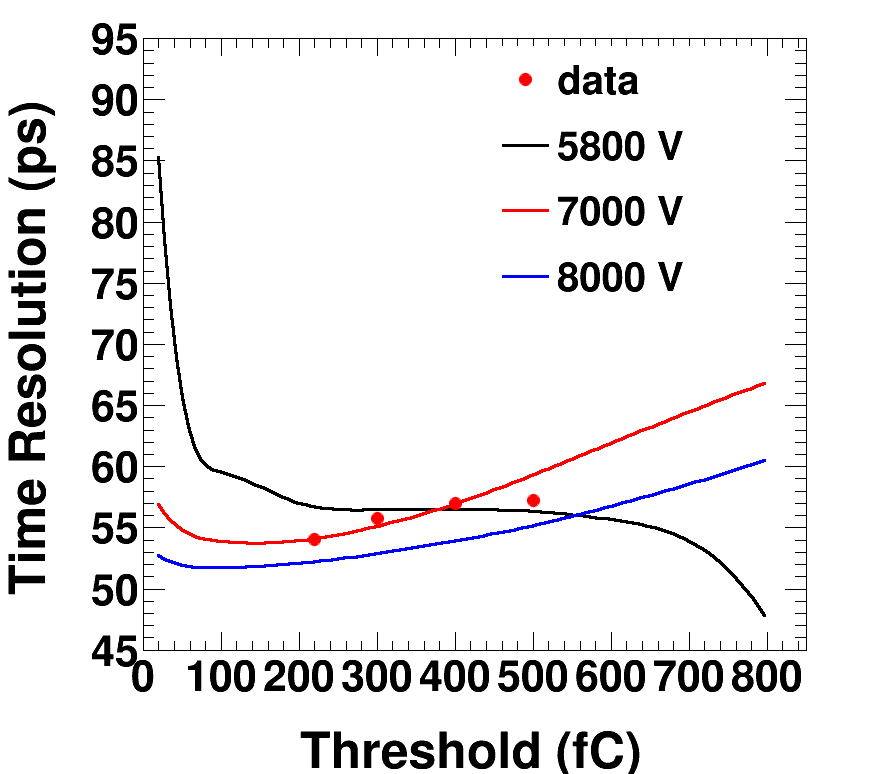 16
Performance Study
Detection Efficiency
Detection efficiency ~ HV
Detection efficiency ~ threshold
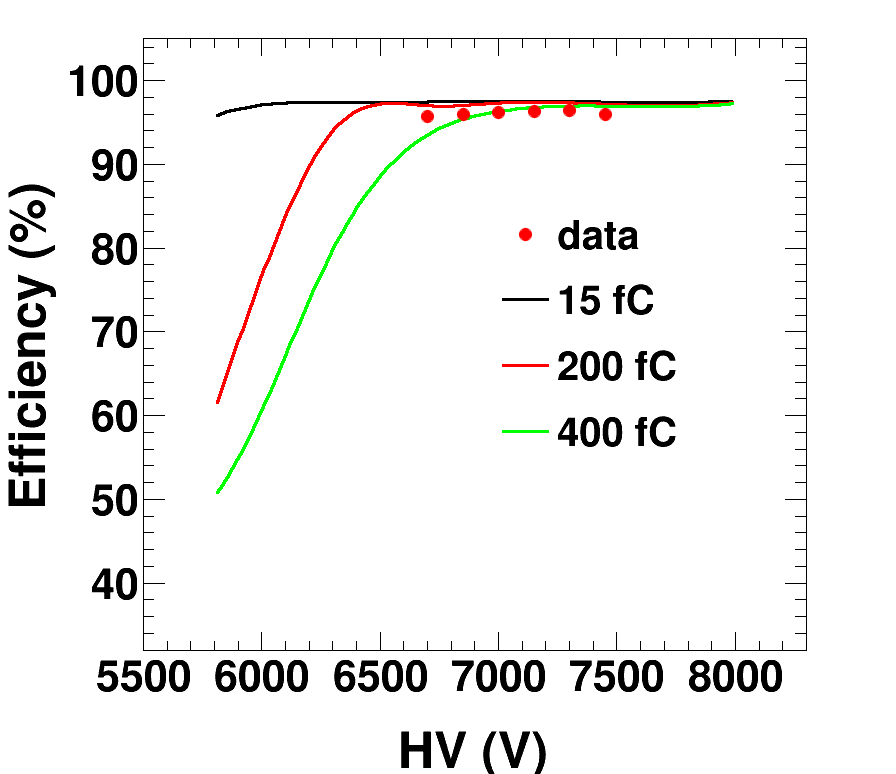 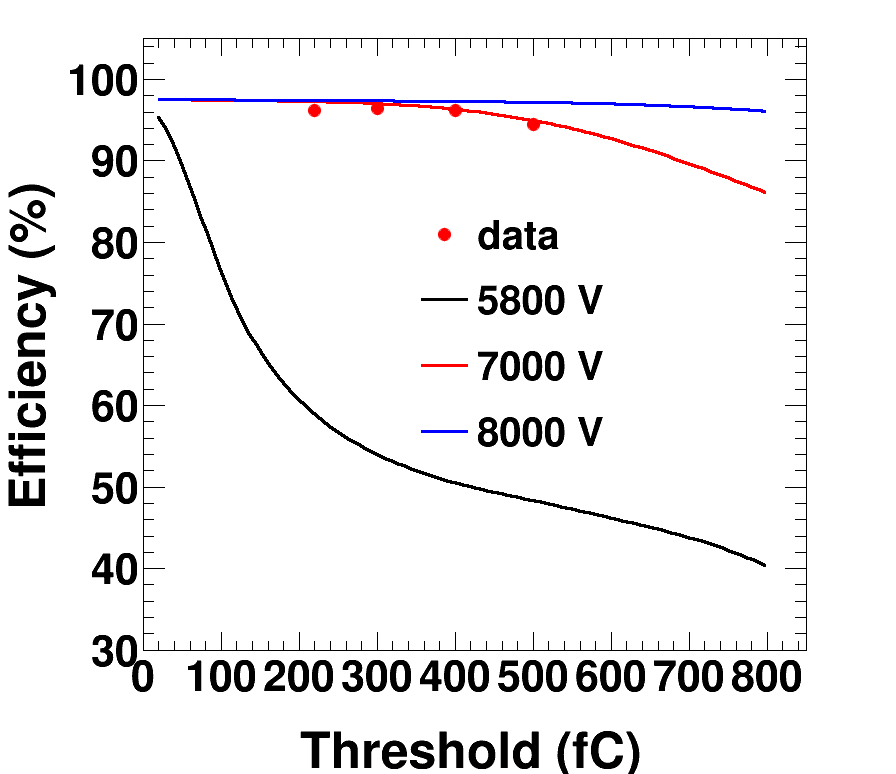 17
Summary & Outlook
Summary & Outlook
Simulation software is developed for the new MRPC detector at BESIII

Simulation method is introduced

Simulation performance with HV and threshold is studied. Data points taken by testing modules are also plotted for comparison

More precise tuning will be done based on the future collision data. Put into use for data analysis
Thank You
18